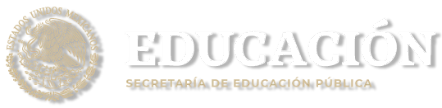 Subsecretaría de Educación Superior
ANEXO III - Ejercicio Fiscal 2023
ACTA DE CONSTITUCIÓN DEL COMITÉ DE CONTRALORÍA SOCIAL
Programa Presupuestal de Expansión de la Educación Media Superior y Superior (Tipo Superior) U079
Calle                                                      Número  ext.                                             Colonia                                                                                     Código postal
1. Datos del apoyo del programa
“Este programa es público, ajeno a cualquier partido político. Queda prohibido el uso para fines distintos a los establecidos en el programa”.
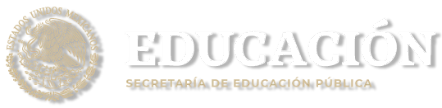 Subsecretaría de Educación Superior
ANEXO III - Ejercicio Fiscal 2023
2. Funciones y compromisos del Comité de Contraloría  Social






Vigilar que:
Se difunda información suficiente, veraz y oportuna sobre la operación del Programa.
Los/as beneficiarios/as cumplan con los requisitos para tener ese carácter.
Se cumpla con los períodos de ejecución de la entrega de los apoyos y/o servicios.
El programa no se utilice con fines políticos, electorales, de lucro u otros distintos al objeto del programa.
El programa no sea aplicado afectando la igualdad entre mujeres y hombres.
El ejercicio de los recursos públicos para los apoyos y/o servicios sea oportuno transparente y con apego a lo establecido en las reglas de operación.
Exista documentación comprobatoria del ejercicio de los recursos públicos y de la entrega de apoyos y/o servicios.
Las autoridades competentes den atención a las quejas y denuncias relacionadas con el programa.
* (describir las demás que considere necesarios)

Mecanismos e instrumentos que utilizará para el ejercicio de sus actividades:
“Este programa es público, ajeno a cualquier partido político. Queda prohibido el uso para fines distintos a los establecidos en el programa”.
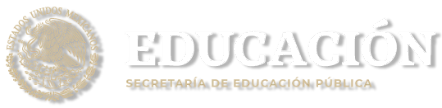 Subsecretaría de Educación Superior
ANEXO III - Ejercicio Fiscal 2023
Documentación que acredita la calidad de Beneficiario:





De conformidad a la elección de beneficiarios/as el Comité de Contraloría Social estará integrada por:
3. Integrantes del Comité de Contraloría  Social
“Este programa es público, ajeno a cualquier partido político. Queda prohibido el uso para fines distintos a los establecidos en el programa”.
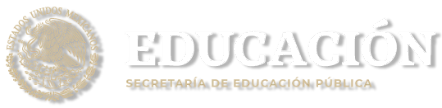 Subsecretaría de Educación Superior
ANEXO III - Ejercicio Fiscal 2023
Servidor público que emite la constancia de registro:
“Este programa es público, ajeno a cualquier partido político. Queda prohibido el uso para fines distintos a los establecidos en el programa”.
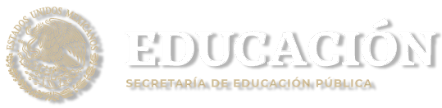 Subsecretaría de Educación Superior
ANEXO III - Ejercicio Fiscal 2023
Escrito por el que el comité de contraloría social solicita su registro ante el programa.
Los integrantes del comité expresamos nuestra voluntad de llevar a cabo las acciones de contraloría social durante la vigencia del ejercicio 2023, para lo cual utilizaremos los instrumentos proporcionados por el Programa, por lo que solicitamos el registro oficial del comité en el Sistema Informático de Contraloría Social de la Secretaría de la Función Pública y asumimos el presente documento como escrito libre para solicitar el registro.
“Este programa es público, ajeno a cualquier partido político. Queda prohibido el uso para fines distintos a los establecidos en el programa”.